CHAPITRE 2 : Opérations logistiques LMD et impacts
UNITÉ 5 : Impacts environnementaux et sociaux de LMD Logistics
Capsule
2.5.4
Impacts environnementaux de la logistique inverse
1
À faire avant cette capsule :
Les apprenants devraient déjà avoir des connaissances sur la logistique inverse, donc cela devrait être fait après 2.5.3.
Capsule liée à:
Lien avec les thèmes des capsules 2.5.1., 2.5.2., 2.5.3., and 2.5.5.
Auteurs:
PROSPEKTIKER & SUSMILE Consortium
2
Objectifs de la capsule
Un professionnel d’une entreprise de détail présentera les impacts environnementaux de leurs retours au détail et les stratégies durables qu’ils ont mises en place.
3
Contenu de la capsule
Présentation de l’entreprise et de son secteur d’activités
Explication des impacts environnementaux de l’entreprise découlant des rendements
Explication des défis de l’entreprise en matière de logistique inverse
Description de la stratégie de rendement de l’entreprise
4
Instructions
In Afin de préparer au mieux cette conférence, le professionnel ou l’expert qui serait invité à présenter son entreprise et son périmètre d’intervention doit correspondre au profil ci-dessous :

Entreprise de détail offrant du commerce électronique avec un système de gestion des retours en place
Recherche ou expert qui peut décrire une ou plusieurs études de cas d’entreprises gérant leurs rendements.
5
Instructions - préparatifs
Les enseignants prépareront la conférence avec quelques aspects clés à couvrir au cours de la discussion:

Présentation de l’entreprise
Présentation de l’augmentation des émissions dues au transport due à la logistique inverse (On estime que les marchandises retournées aux États-Unis créent plus de 15 millions de tonnes métriques d’émissions de CO2 par an, soit à peu près la même production que trois millions de voitures. https://amplifierlab.io/waste-and-returns-in-the-last-mile/ (site web en EN))
Explication des défis de l’entreprise en matière de logistique inverse
Description de la stratégie de rendement de l’entreprise
6
Instructions – liste des experts potentiels
Vous trouverez ci-dessous une liste d’entreprises qui pourraient être disposées à libérer l’un de leurs experts afin de présenter aux étudiants leur expertise et leurs opérations futures. Il est important de lier les environnements de travail et d’éducation pour préparer au mieux les experts de demain.
Profils d’entreprises les mieux adaptés pour cette conférence sur les impacts environnementaux de la logistique inverse :

Entreprises de commerce électronique(ex.: Amazon, Zalando, etc.)
Détaillants / magasins de mode qui opèrent en ligne (ex. : Inditex, H&M, etc.)
Les sociétés de recherche ou de conseil qui ont analysé le sujet et peuvent partager les études de cas des entreprises qu’elles connaissent
7
Conférence, interview - Source 1
Il y a une table ronde en ligne sur le sujet qui pourrait être regardée par les organisateurs de la conférence. Ce n’est pas pour les étudiants.
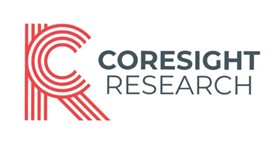 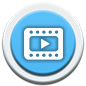 Source (vidéo en EN): Reducing Your Environmental Impact with Returns Technology by Coresight Research: https://youtu.be/tcPItiA29VA
8